Obesity
Faisal and hanna
What Are Overweight and Obesity?
Obesity is a complex, chronic disease with several causes that lead to excessive body fat and sometimes, poor health.
Childhood Overweight & Obesity
Childhood obesity is a serious health problem in the United States where 1 in 5 children and adolescents are affected. Some groups of children are more affected than others, but all children are at risk of gaining weight that is higher than what is considered healthy.
BMI
Obesity is most commonly measured using the body mass index (BMI) scale. The World Health Organization define BMI as: “a simple index of weight-for-height that is commonly used to classify underweight, overweight and obesity in adults.
Problems of obesity
Health Effects of Overweight and Obesity
All-causes of death (mortality).
High blood pressure (hypertension).
High LDL cholesterol, low HDL cholesterol, or high levels of triglycerides (dyslipidemia).
Type 2 diabetes.
Coronary heart disease.
Stroke.
Gallbladder disease.
The causes of obesity
Several factors can play a role in gaining and retaining excess weight. These include diet, lack of exercise, environmental factors, and genetics. Some of these factors are discussed briefly in the following section.
What obesity can effect our bodies
Combined with obesity, these diseases may lead people to have poor health. In some cases, these can lead to a poor quality of life, disability, or early death.
AMMAN — According to the Global Obesity Observatory's up-to-date statistics on obesity rates around the world, Jordan ranks fourth in the Arab world and 23rd globally for obesity among men, at 29.17 percent of the male population .
Citation links
News, J., & last updated: Mar 03, 2023. (2023, March 3). Jordan ranks 4th in Arab World and 23rd globally for male obesity - jordan news :  latest news from Jordan, mena. Jordan News | Latest News from Jordan, MENA. https://www.jordannews.jo/Section-109/News/Jordan-ranks-4th-in-Arab-world-and-23rd-globally-for-male-obesity-27326#:~:text=AMMAN%20%E2%80%94%20According%20to%20the%20Global,male%20population%2C%20Saraya%20News%20reported. 
Health risks. Obesity Prevention Source. (2016, April 13). https://www.hsph.harvard.edu/obesity-prevention-source/obesity-consequences/health-effects/#:~:text=Excess%20weight%2C%20especially%20obesity%2C%20diminishes,heart%20disease%2C%20and%20some%20cancers. 
News, J., & last updated: Mar 03, 2023. (2023, March 3). Jordan ranks 4th in Arab World and 23rd globally for male obesity - jordan news :  latest news from Jordan, mena. Jordan News | Latest News from Jordan, MENA. https://www.jordannews.jo/Section-109/News/Jordan-ranks-4th-in-Arab-world-and-23rd-globally-for-male-obesity-27326#:~:text=AMMAN%20%E2%80%94%20According%20to%20the%20Global,male%20population%2C%20Saraya%20News%20reported. 
Centers for Disease Control and Prevention. (2022, March 21). Causes of obesity. Centers for Disease Control and Prevention. https://www.cdc.gov/obesity/basics/causes.html#:~:text=Many%20factors%20can%20contribute%20to,medications%20also%20play%20a%20role. 
Health risks. Obesity Prevention Source. (2016, April 13). https://www.hsph.harvard.edu/obesity-prevention-source/obesity-consequences/health-effects/#:~:text=Excess%20weight%2C%20especially%20obesity%2C%20diminishes,heart%20disease%2C%20and%20some%20cancers. 
News, J., & last updated: Mar 03, 2023. (2023, March 3). Jordan ranks 4th in Arab World and 23rd globally for male obesity - jordan news :  latest news from Jordan, mena. Jordan News | Latest News from Jordan, MENA. https://www.jordannews.jo/Section-109/News/Jordan-ranks-4th-in-Arab-world-and-23rd-globally-for-male-obesity-27326#:~:text=AMMAN%20%E2%80%94%20According%20to%20the%20Global,male%20population%2C%20Saraya%20News%20reported. 
Centers for Disease Control and Prevention. (2022a, March 21). Causes of obesity. Centers for Disease Control and Prevention. https://www.cdc.gov/obesity/basics/causes.html#:~:text=Many%20factors%20can%20contribute%20to,medications%20also%20play%20a%20role. 
Centers for Disease Control and Prevention. (2022b, September 27). Overweight & obesity. Centers for Disease Control and Prevention. https://www.cdc.gov/obesity/index.html 
Health risks. Obesity Prevention Source. (2016, April 13). https://www.hsph.harvard.edu/obesity-prevention-source/obesity-consequences/health-effects/#:~:text=Excess%20weight%2C%20especially%20obesity%2C%20diminishes,heart%20disease%2C%20and%20some%20cancers. 
News, J., & last updated: Mar 03, 2023. (2023, March 3). Jordan ranks 4th in Arab World and 23rd globally for male obesity - jordan news :  latest news from Jordan, mena. Jordan News | Latest News from Jordan, MENA. https://www.jordannews.jo/Section-109/News/Jordan-ranks-4th-in-Arab-world-and-23rd-globally-for-male-obesity-27326#:~:text=AMMAN%20%E2%80%94%20According%20to%20the%20Global,male%20population%2C%20Saraya%20News%20reported. 
Centers for Disease Control and Prevention. (2022a, March 21). Causes of obesity. Centers for Disease Control and Prevention. https://www.cdc.gov/obesity/basics/causes.html#:~:text=Many%20factors%20can%20contribute%20to,medications%20also%20play%20a%20role. 
Centers for Disease Control and Prevention. (2022b, September 27). Overweight & obesity. Centers for Disease Control and Prevention. https://www.cdc.gov/obesity/index.html 
Health risks. Obesity Prevention Source. (2016, April 13). https://www.hsph.harvard.edu/obesity-prevention-source/obesity-consequences/health-effects/#:~:text=Excess%20weight%2C%20especially%20obesity%2C%20diminishes,heart%20disease%2C%20and%20some%20cancers. 
The impact of obesity on Your body and health: Asmbs. American Society for Metabolic and Bariatric Surgery. (n.d.). https://asmbs.org/patients/impact-of-obesity 
News, J., & last updated: Mar 03, 2023. (2023, March 3). Jordan ranks 4th in Arab World and 23rd globally for male obesity - jordan news :  latest news from Jordan, mena. Jordan News | Latest News from Jordan, MENA. https://www.jordannews.jo/Section-109/News/Jordan-ranks-4th-in-Arab-world-and-23rd-globally-for-male-obesity-27326#:~:text=AMMAN%20%E2%80%94%20According%20to%20the%20Global,male%20population%2C%20Saraya%20News%20reported.
تعريف السمنة
تعريف الإنسان المصاب بالسمنة هو الإنسان الذي يملك أنسجة دُهْنِية زائدة وقيمة مؤشر كتلة الجسم لديه أعلى من 30، إن مؤشر كتلة الجسم هو مؤشر يقيس الوزن مقارنة مع الطول، حيث قد تكون للأنسجة الدهنية الزائدة عواقب صحية وخيمة، مثل: السكري، وارتفاع ضغط الدم، وارتفاع مستوى الدهنيات في الدم:
اعراض السمنة
يتم تشخيص السمنة عندما يكون مؤشر كتلة الجسم 30 أو أعلى، لتحديد مؤشر كتلة جسمك اقسم وزنك بالكيلوغرام على طولك بالمتر المربع، الجدول الآتي يوضح مؤشر كتلة الجسم
تواتر الاكل
العلاقة بين تكرار تناول الطعام والوزن مثيرة للجدل إلى حد ما، هناك العديد من التقارير عن الأشخاص الذين يعانون من زيادة الوزن يأكلون أقل من الأشخاص ذوي الوزن الطبيعي.لاحظ العلماء أن الأشخاص الذين يتناولون وجبات صغيرة أربع أو خمس مرات يوميًا لديهم مستويات كوليسترول أقل ومستويات سكر دم أقل وأكثر استقرارًا من الأشخاص الذين يأكلون بشكل أقل تكرارًا أي وجبتين أو ثلاث وجبات كبيرة يوميًا.وأحد التفسيرات المحتملة هو أن الوجبات الصغيرة المتكررة تنتج مستويات مستقرة من الأنسولين، في حين أن الوجبات الكبيرة تسبب ارتفاعًا كبيرًا في الأنسولين بعد الوجبات
الادوية
تشمل الأدوية المرتبطة بزيادة الوزن بعض مضادات الاكتئاب، ومضادات الاختلاج، وبعض أدوية السكري، وبعض الهرمونات كموانع الحمل الفموية، ومعظم الستيرويدات القشرية (Corticosteroids) كبريدنيزون (Prednisone).
الوراثة
يكون الشخص أكثر عرضة للإصابة بالسمنة إذا كان أحد الوالدين أو كلاهما يعاني من السمنة، حيث تؤثر الوراثة أيضًا على الهرمونات المشاركة في تنظيم الدهون.
تاثير السمنة على الجسم
الأشخاص المصابون بالسمنة هم أكثر عرضة للإصابة بعدد من المشكلات الصحية الخطيرة، والتي تتضمّن ما يلي: مرض القلب والسكتات الدماغية. تجعلكَ السمنة أكثر عرضة للإصابة بارتفاع ضغط الدم، ومستويات الكوليسترول غير الطبيعية، والتي تُعَدُّ عوامل خطورة تتسبَّب في الإصابة بأمراض القلب والسكتات الدماغية. داء السكري من النوع الثاني
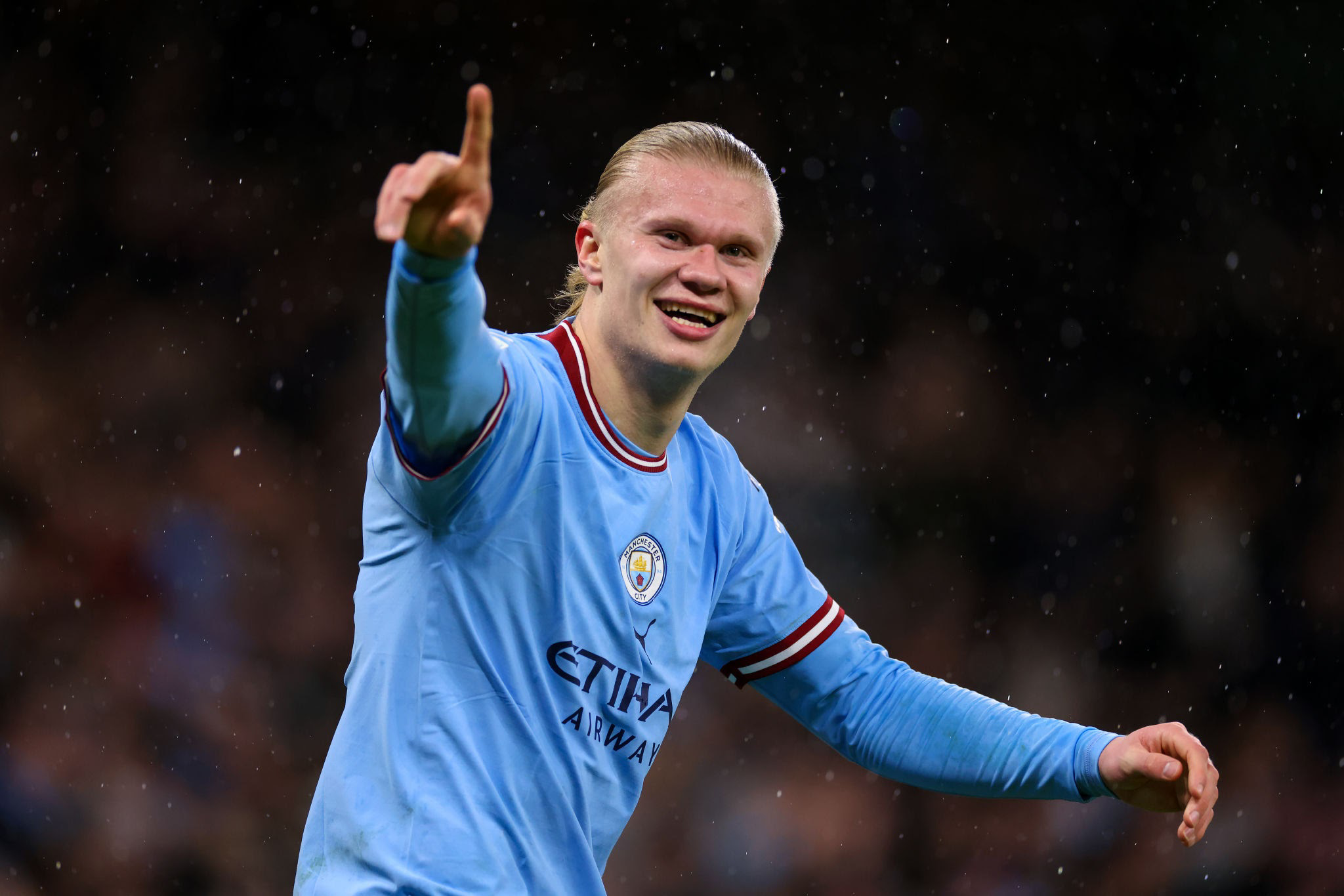 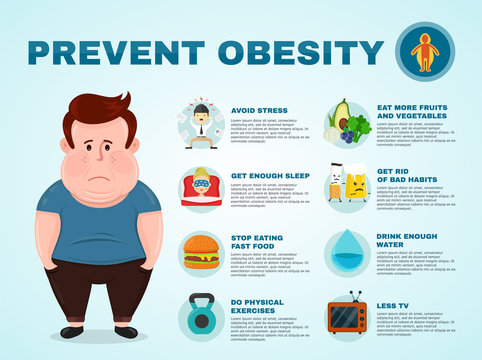 حل أنظمة المعادلتين الخطيتين في التعويض
الخطوة ١ اذا لزم الامر اكتب احدى المعادلتين على الأقل بالنسبة لاحد المتغيرين
الخطوة ٢ اعوض المقدار الناتج من الخطوة ١ في المعادلة الثانية ثم احلها
الخطوة ٣ اعوض القيمة الناتجة من الخطوة ٢ في أي من المعادلتين ثم احل المعادلة الناتجة لاجد قيمة المتغير الثاني ثم اكتب الحل في صورة زوج مرتب